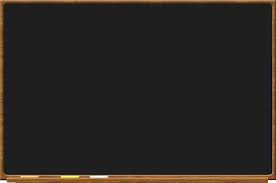 “D.R.A.W.” for Literacy Using “Blackboard”
Tracy Efaw
Capstone Presentation
Kennesaw State University
http://youtu.be/YmwwrGV_aiE
What is D.R.A.W.?
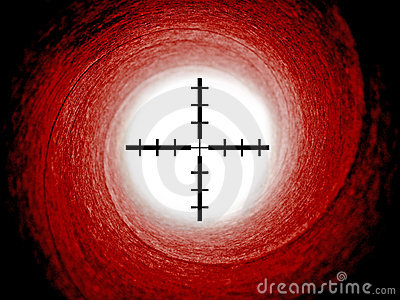 Discussion
Reading
And
Writing

D.R.A.W. is the strategy GMS uses to increase student achievement by targeting literacy skills in every content area.  Blackboard supports D.R.A.W. in many ways.
Introducing GMS’s Blackboard Learning Community
Blackboard Supports Teachers in Many Ways
Library of Resources
Websites
Leveled Articles
Strategies
Units of Study
Teacher Features
Collaboration through Grade level Wikis
Lesson Plans
Data Team Meeting Minutes
Interdisciplinary Planning and sharing of ideas
The NEED:  1)  Bridging Common Core 			Achievement Gap”
Literacy competence across all content areas is critical to a student’s success with Common Core rigor.
Practicing content literacy strategies will help bridge the gap between what students can do now and what is expected of them with the Common Core curriculum.
Blackboard is the mechanism to give teachers what they need for resources and collaboration.
Introducing Blackboard’s Common Core Resources
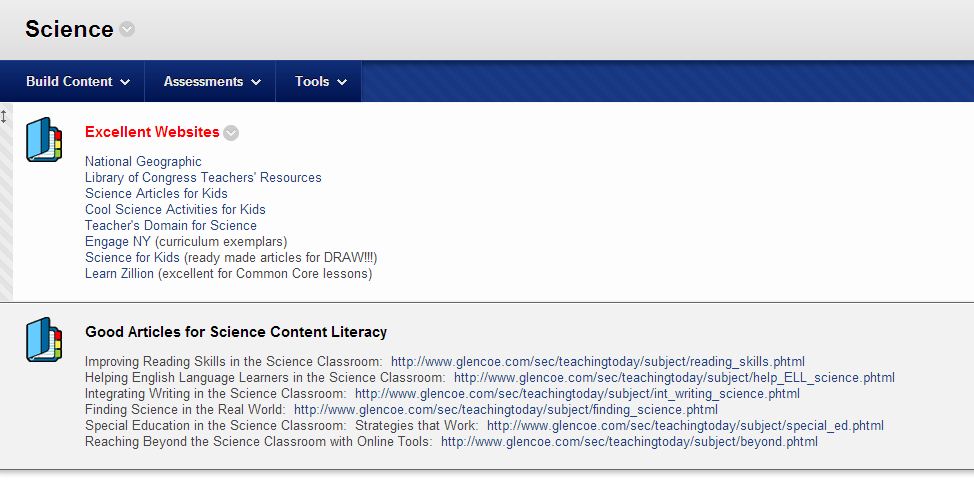 The NEED:  2) Providing a Place for 			    Literacy Collaboration
Teachers can share lesson plans and ideas related to school-wide literacy initiative
Teachers can discuss planning issues
Teachers can share strategies for best practices in literacy.
Introducing Blackboard’s D.R.A.W. Initiative Resources
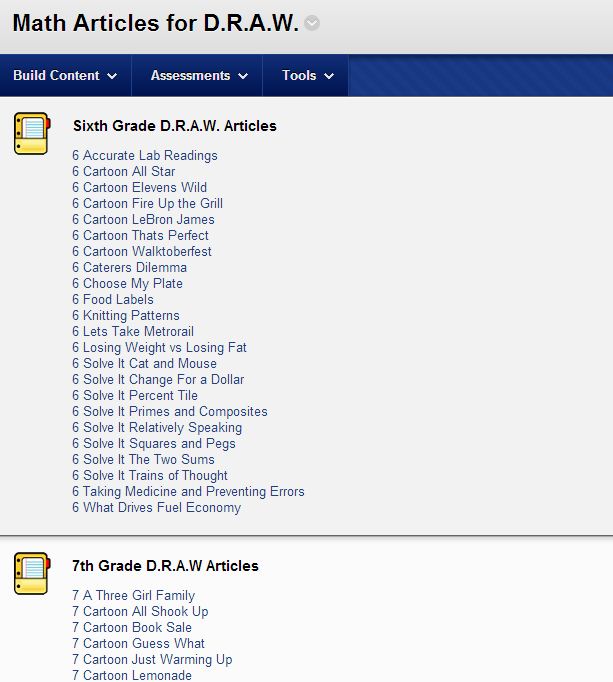 The NEED:  3) Providing a Place for Data                            		Dialogue
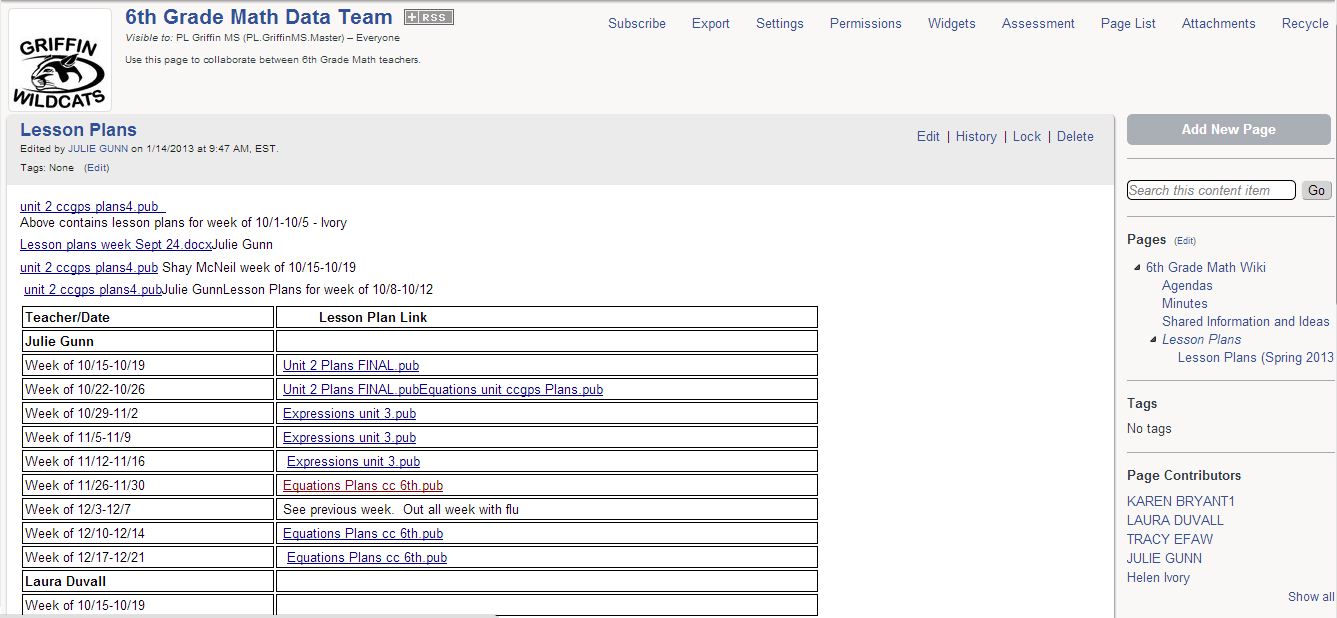 Program Celebrations for Teachers
Teachers in every content area are teaching literacy strategies weekly in conjunction with regular curriculum.
Teachers receive continued professional development training in content literacy related to new Common Core Curriculum.
Reading Comprehension Strategies
Writing/Expression Strategies 
Depth of Knowledge Training
Program Impact
Student benchmark scores for the first semester exceeded district averages.
Griffin increased our 8th Grade Writing Scores by 2% overall, and showed growth in every domain
Griffin’s (preliminary) CRCT scores reflect gains in every content area
2.1% in ELA
2.0% in Math
6.9% in Science
9.5% in Social Studies
D.R.A.W. In Action
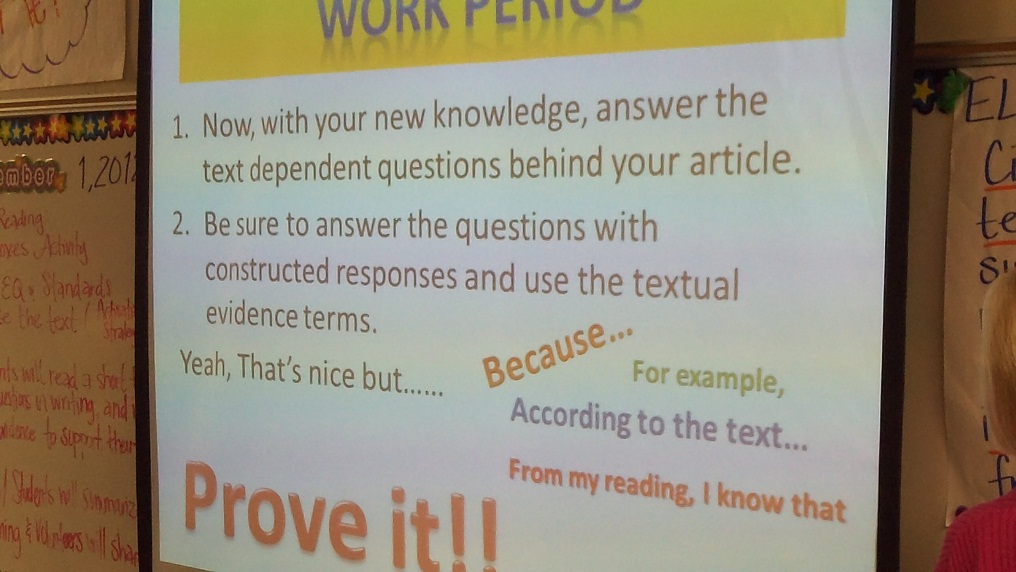 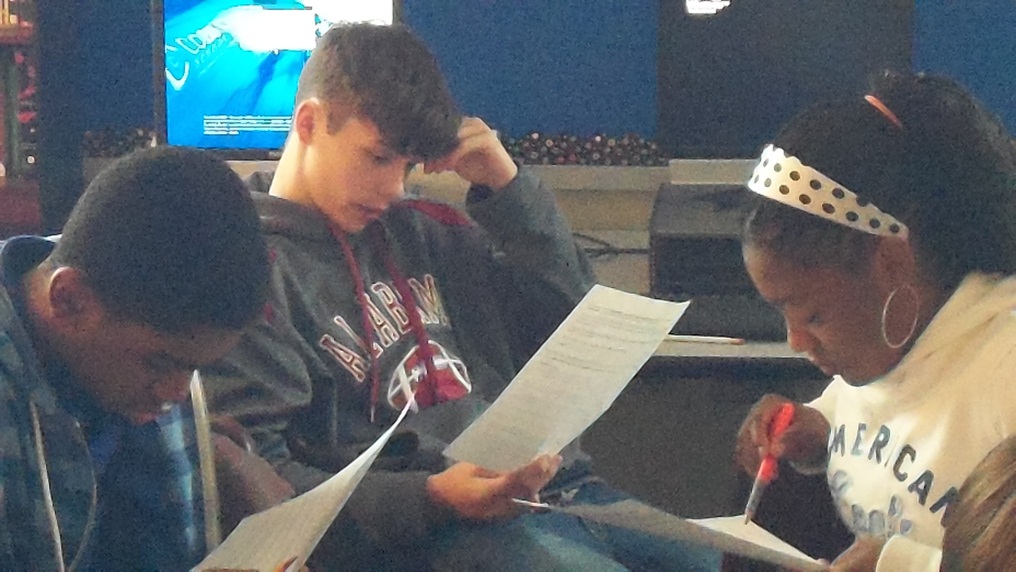 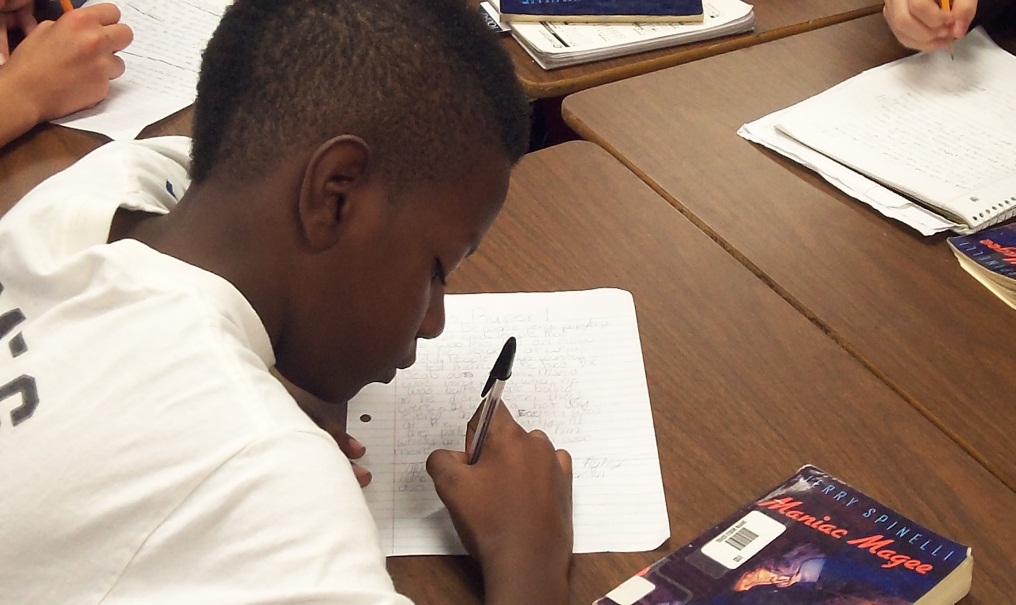 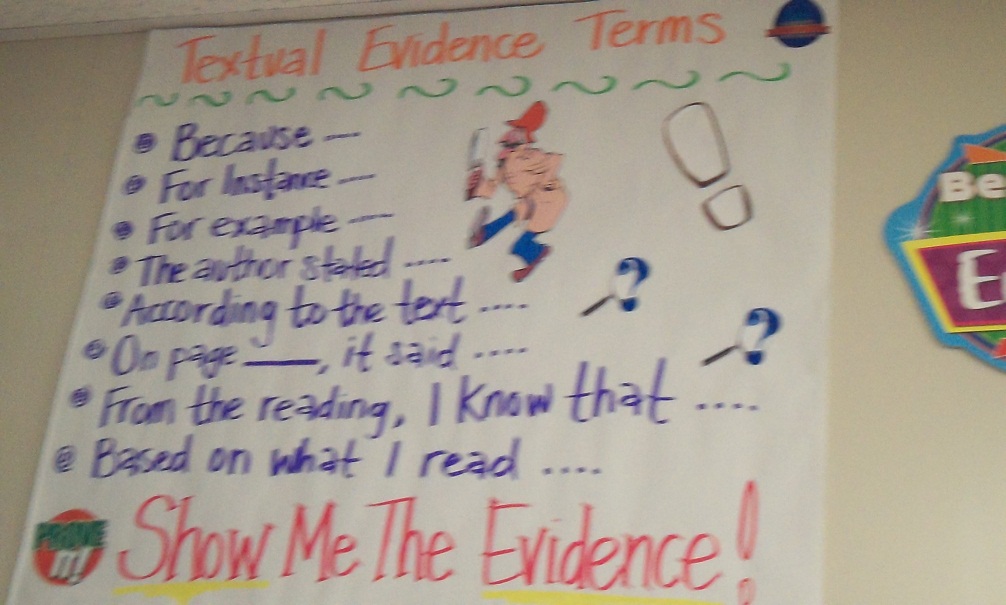 D.R.A.W. In Action
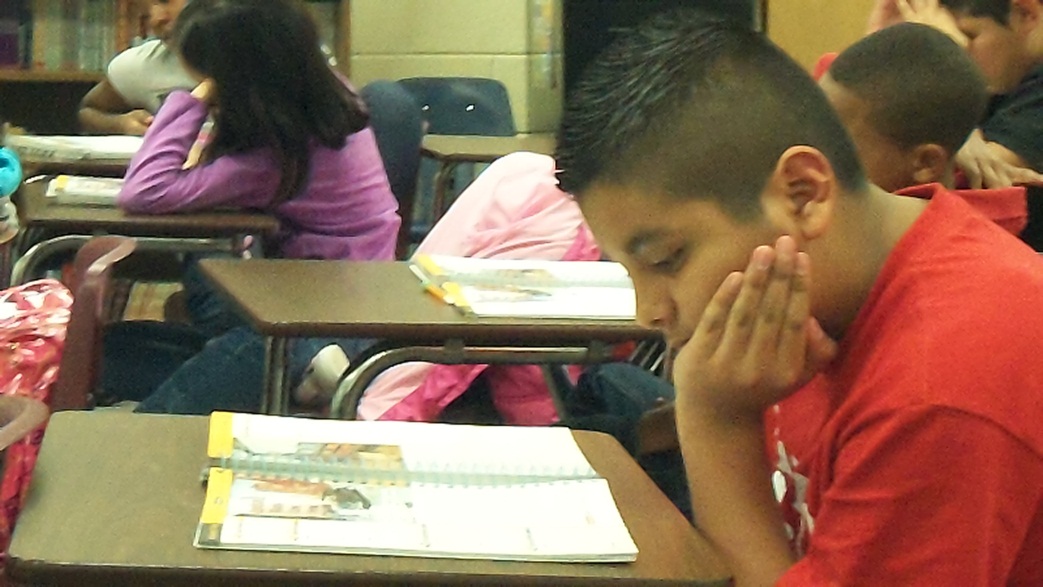 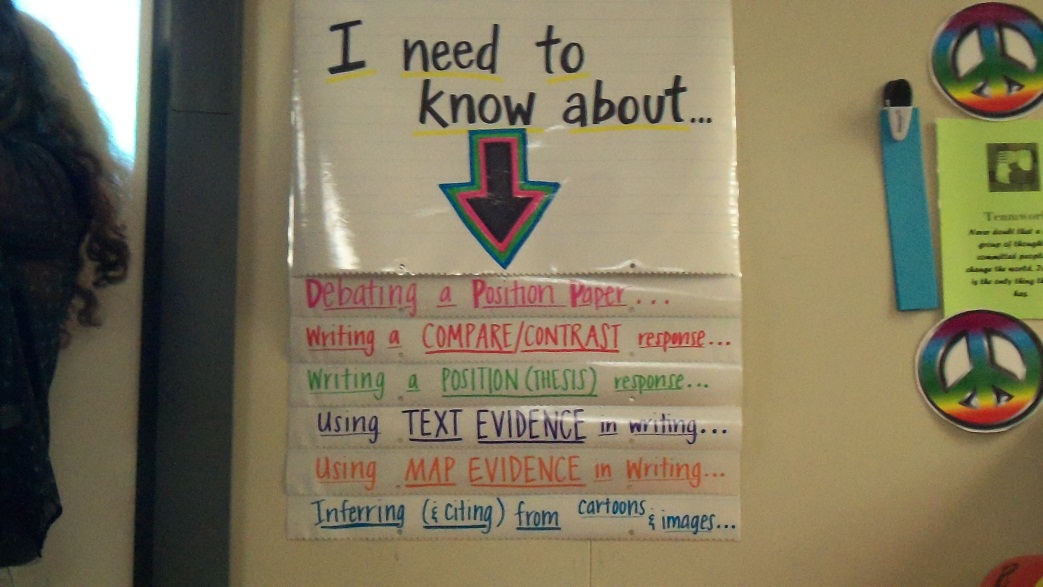 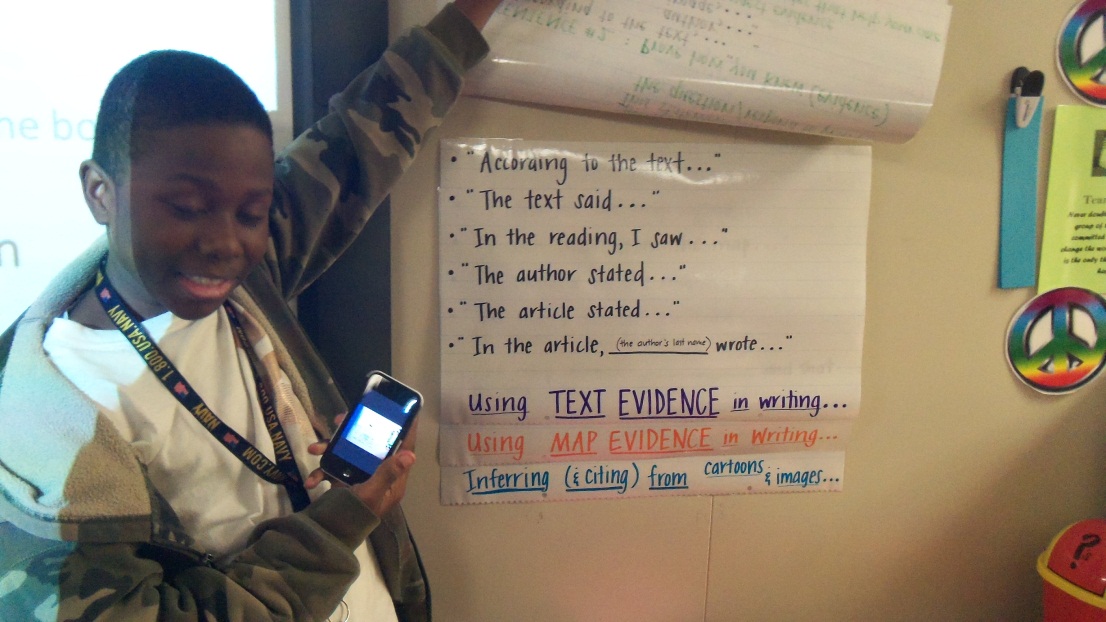 D.R.A.W. In Action
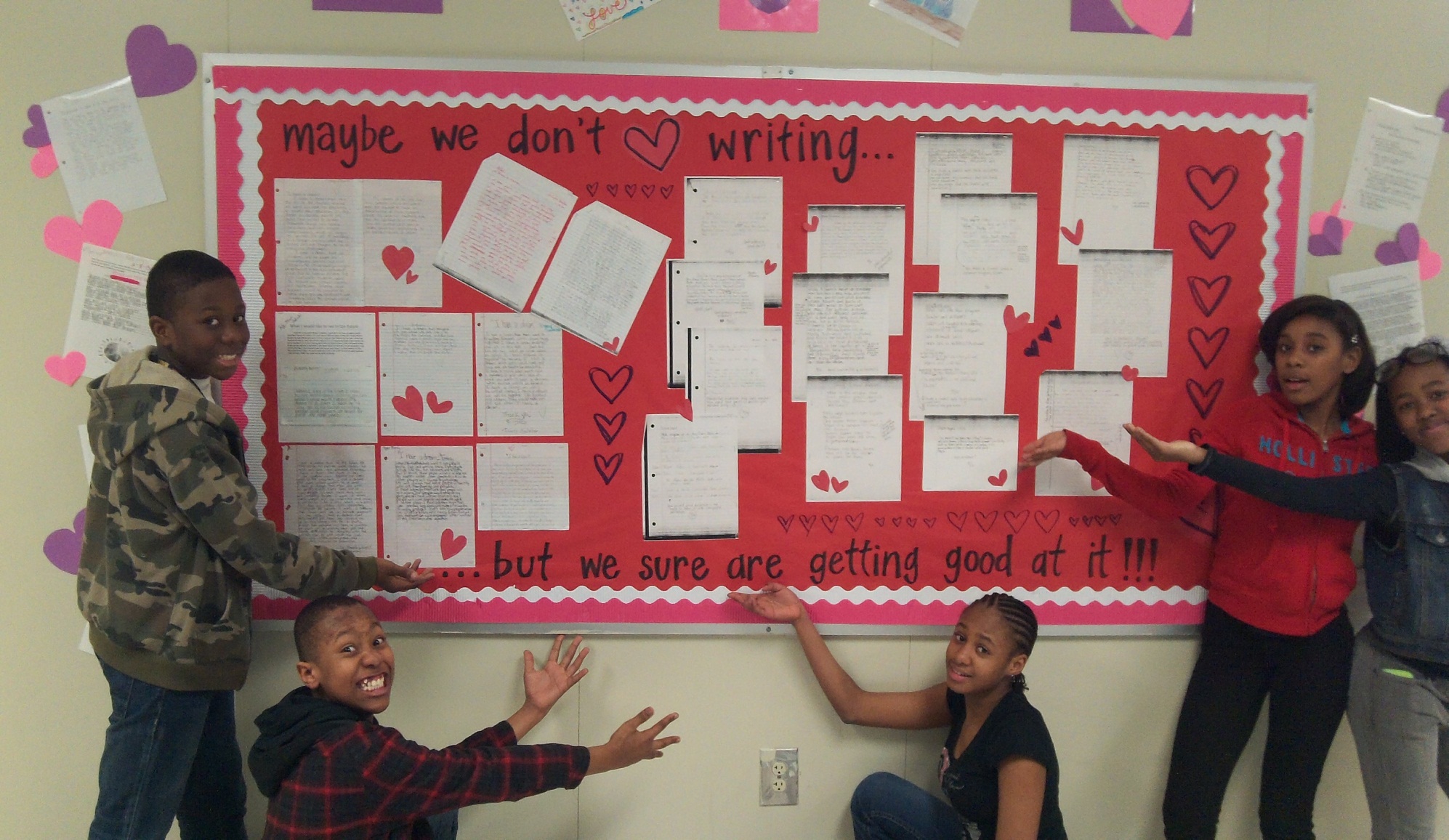 D.R.A.W. In Action
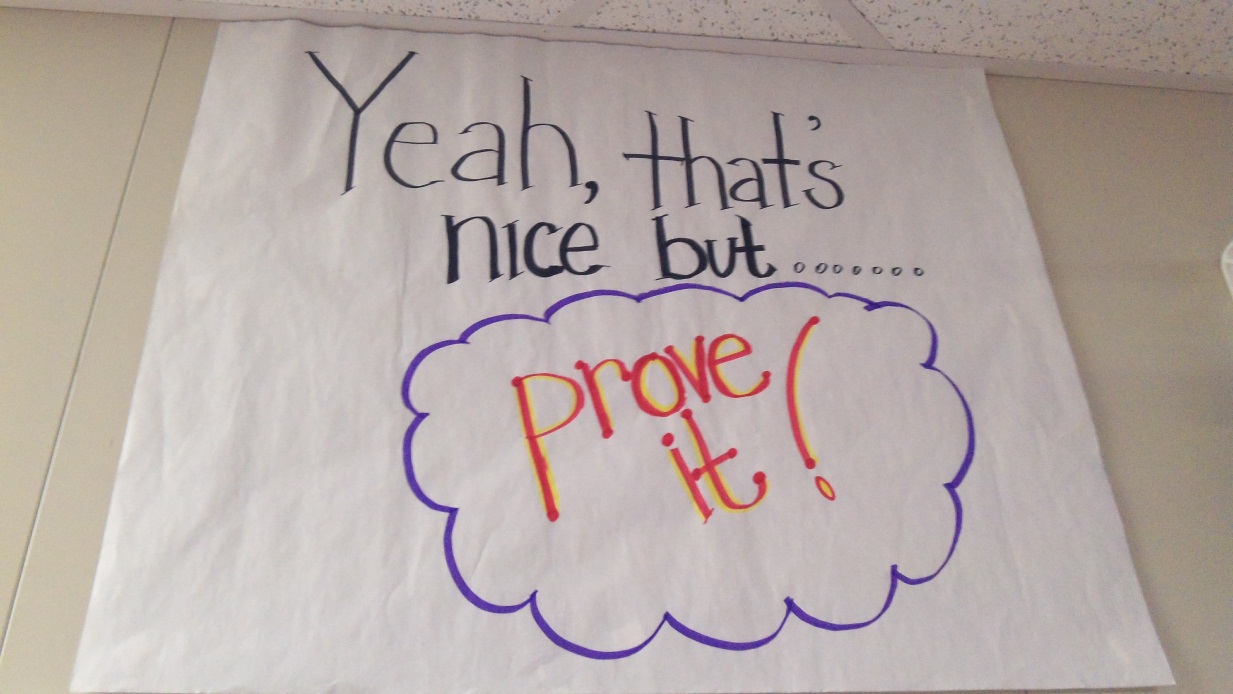 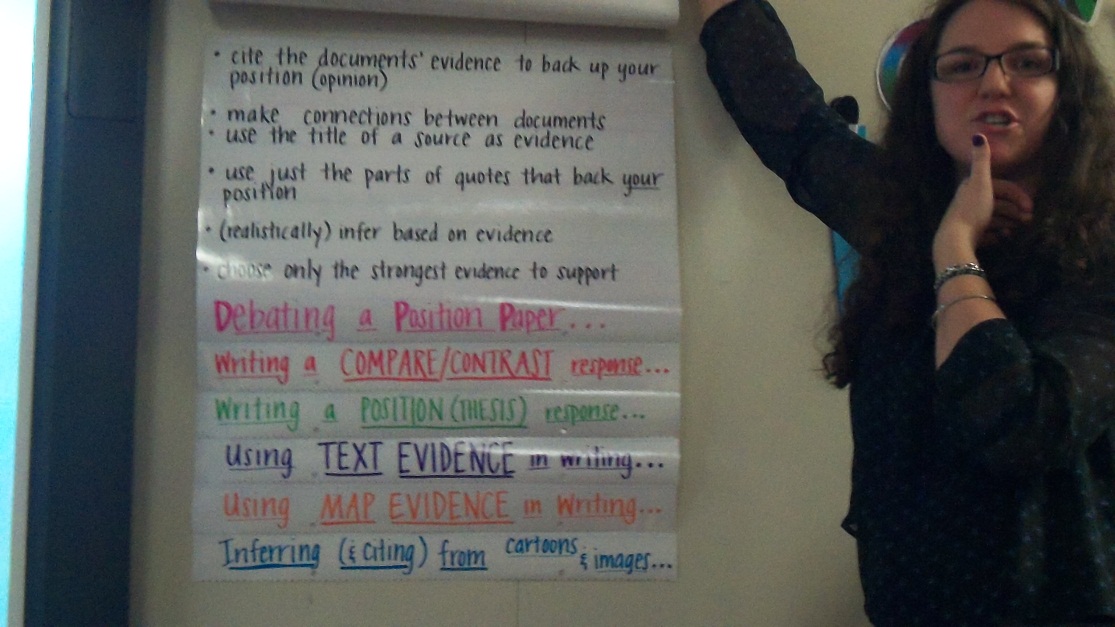 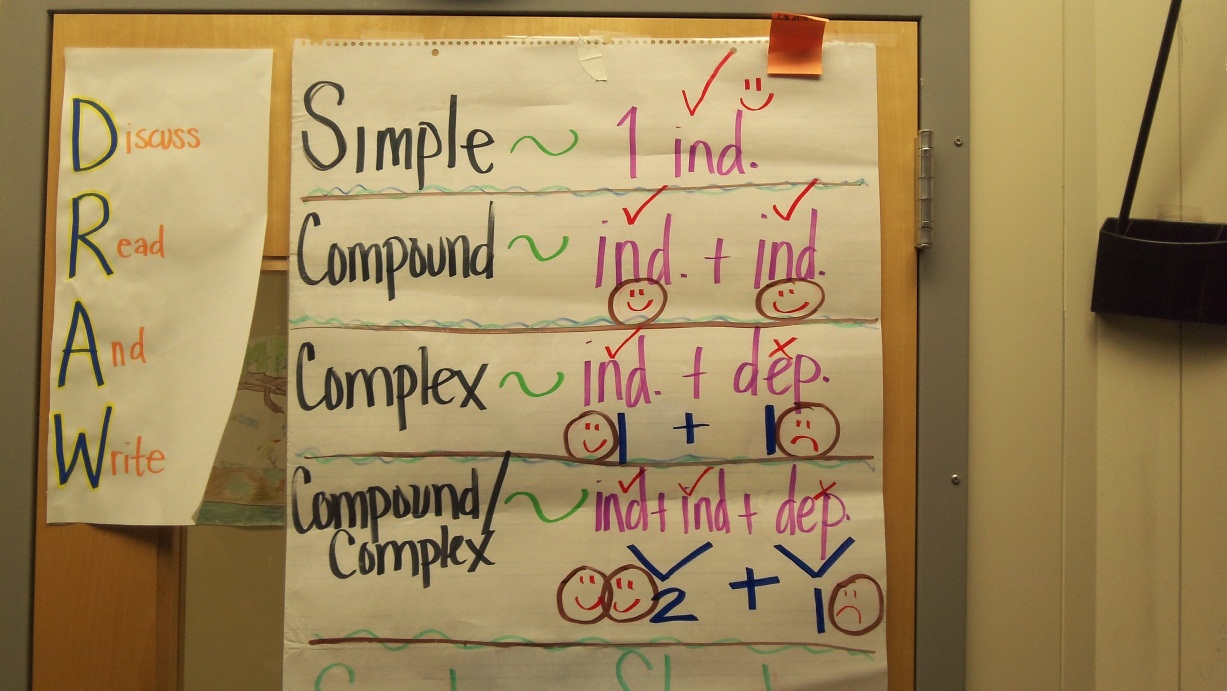 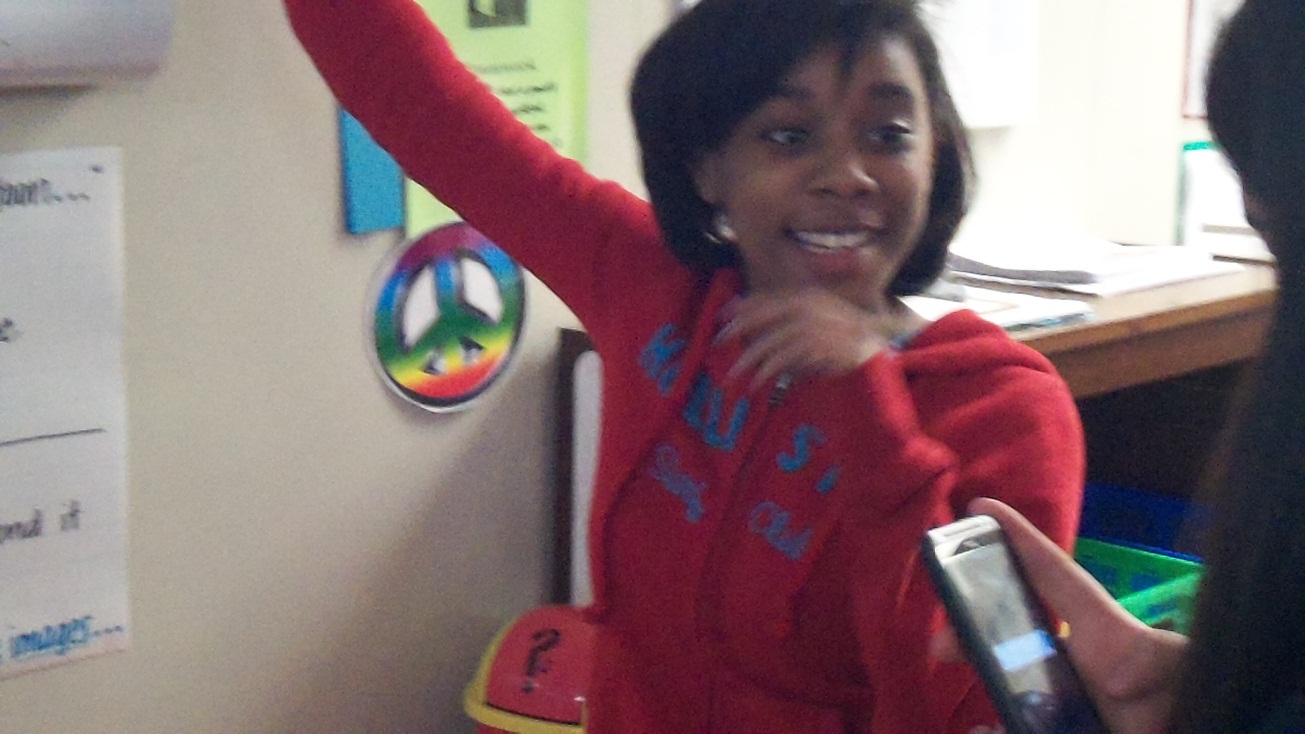 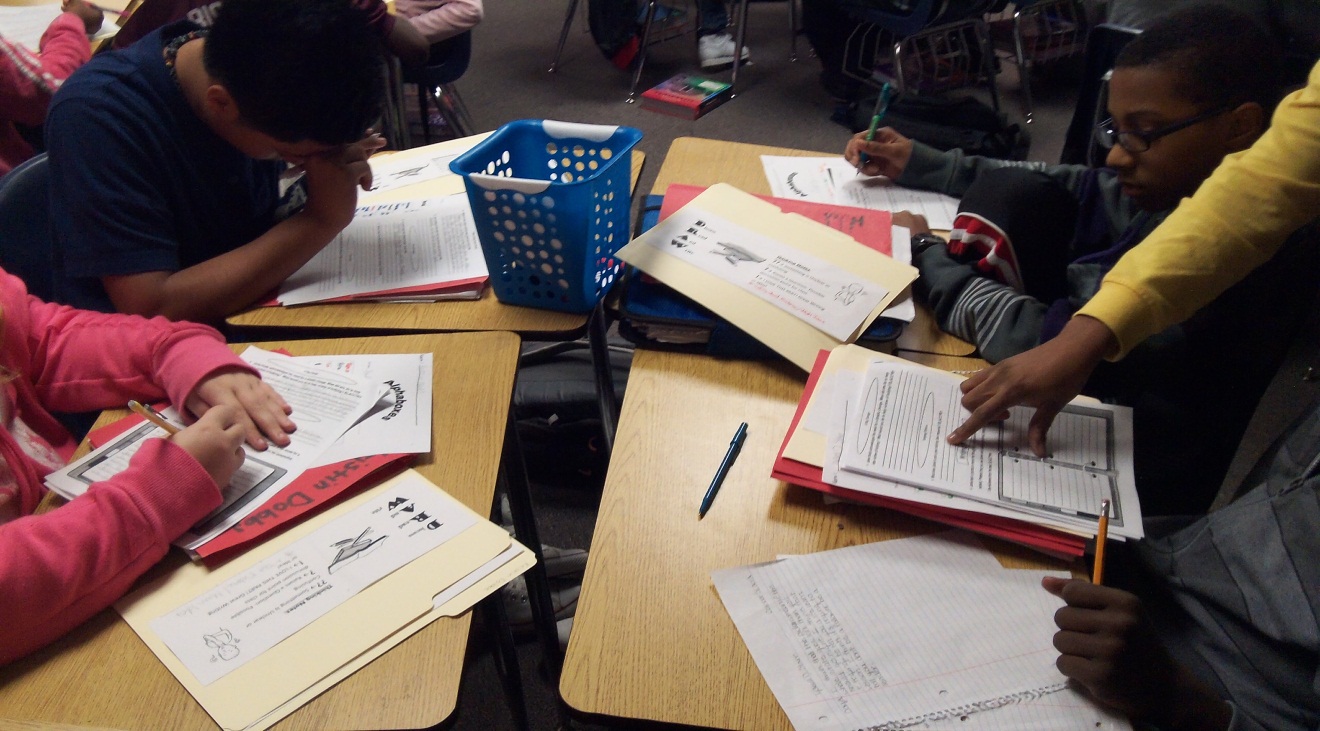 Student Work
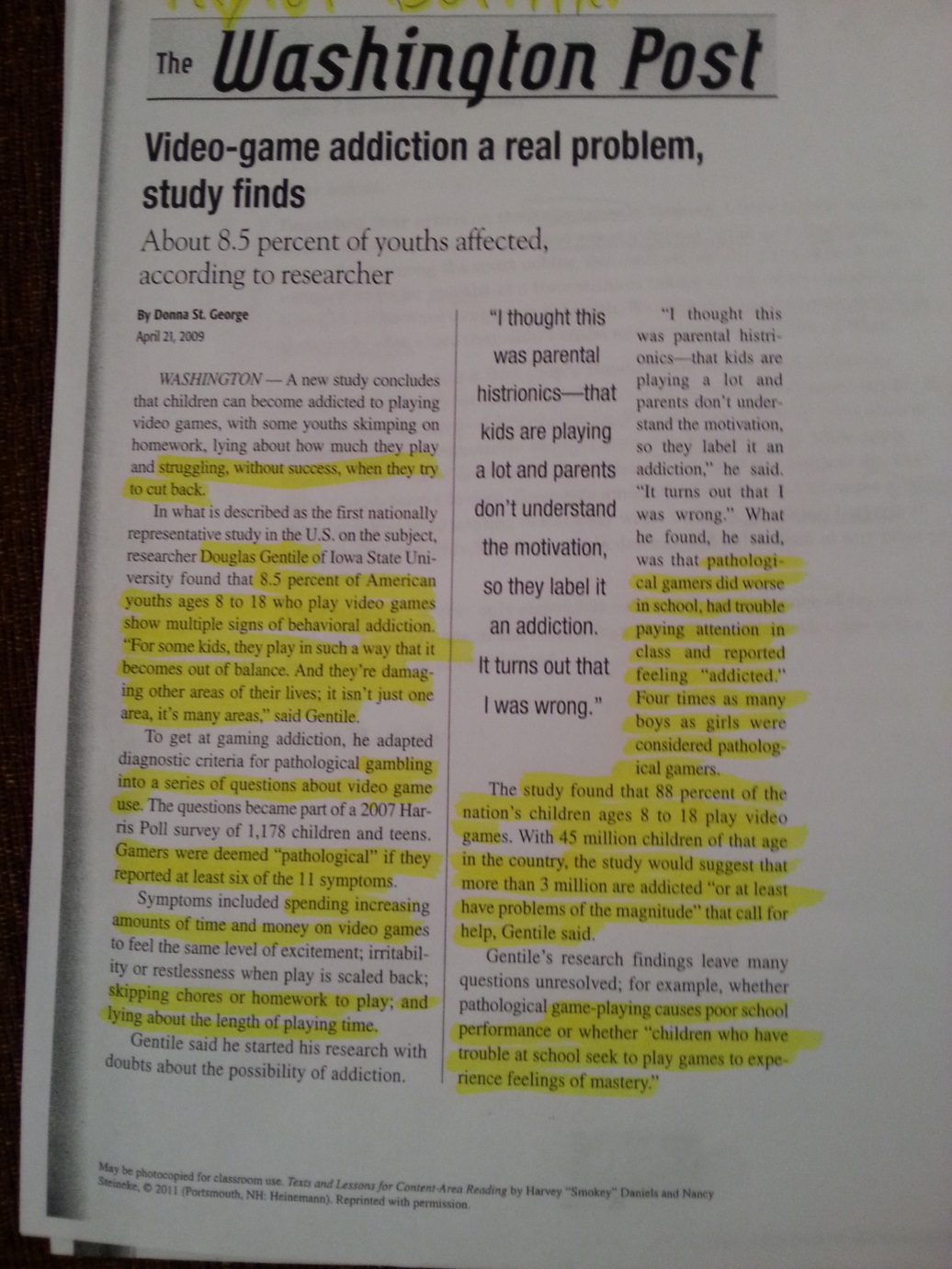 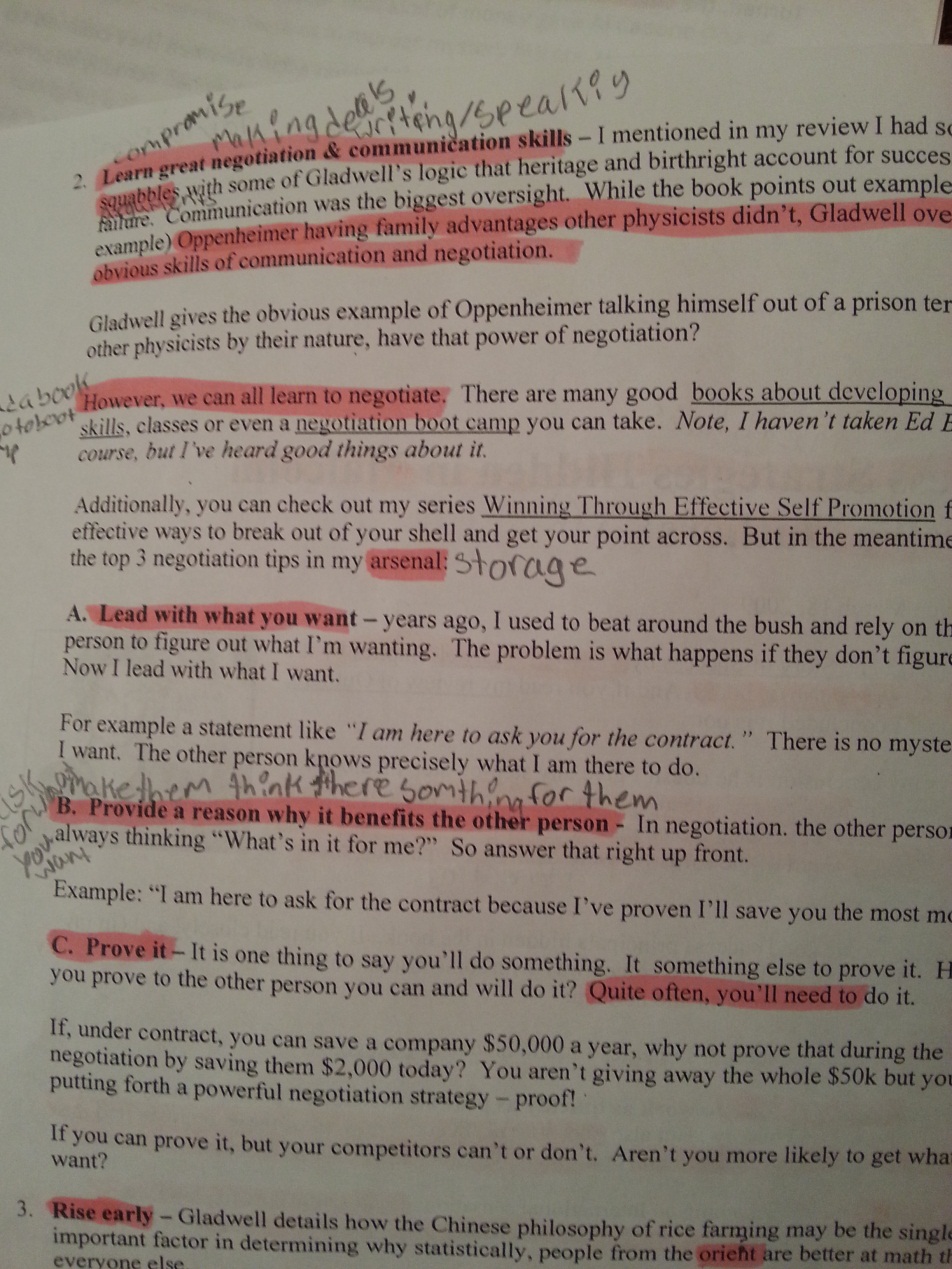 From This…
To This!!
Student Work
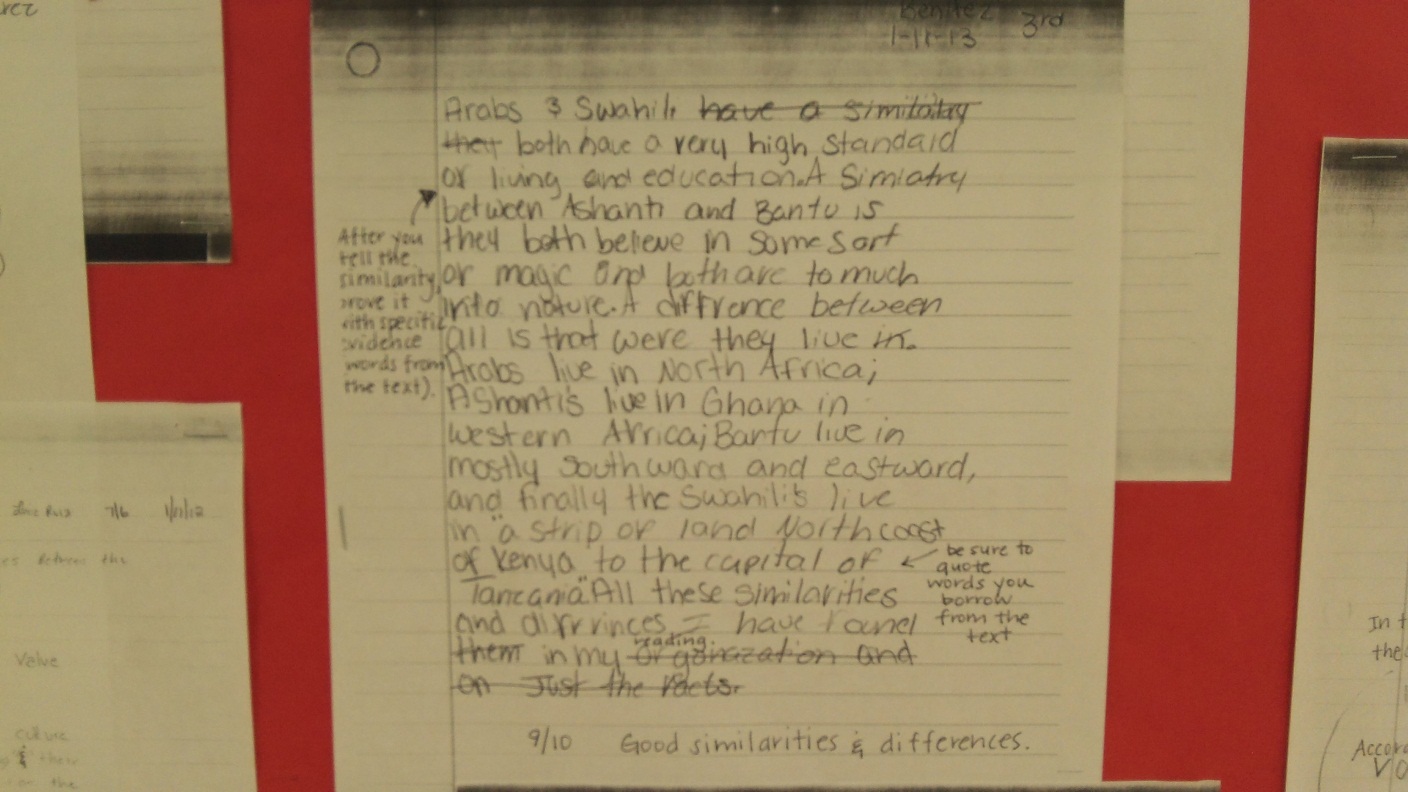 Student Work
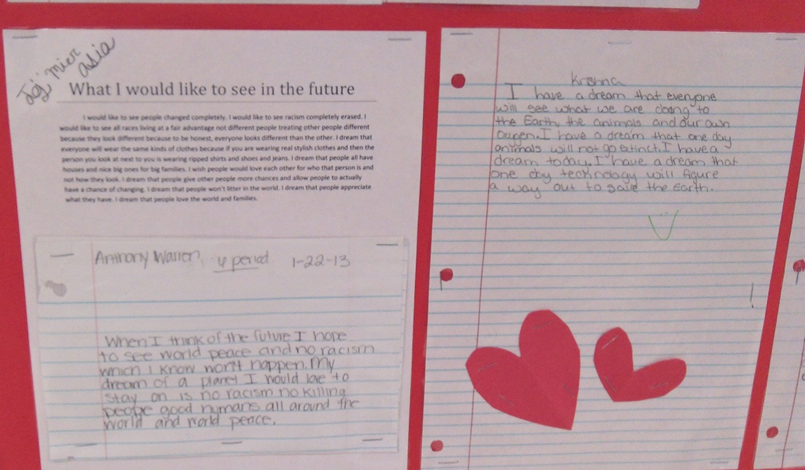 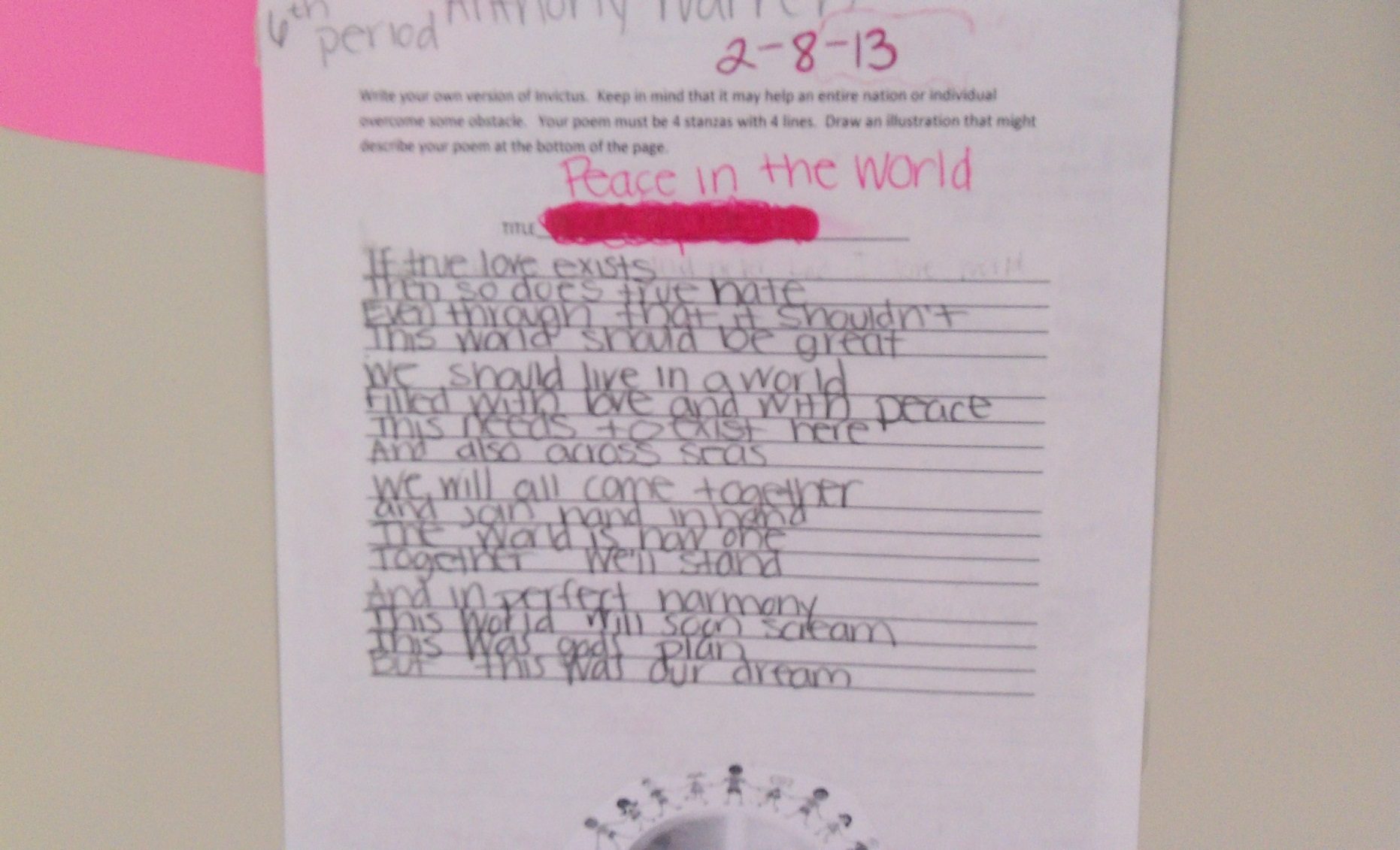 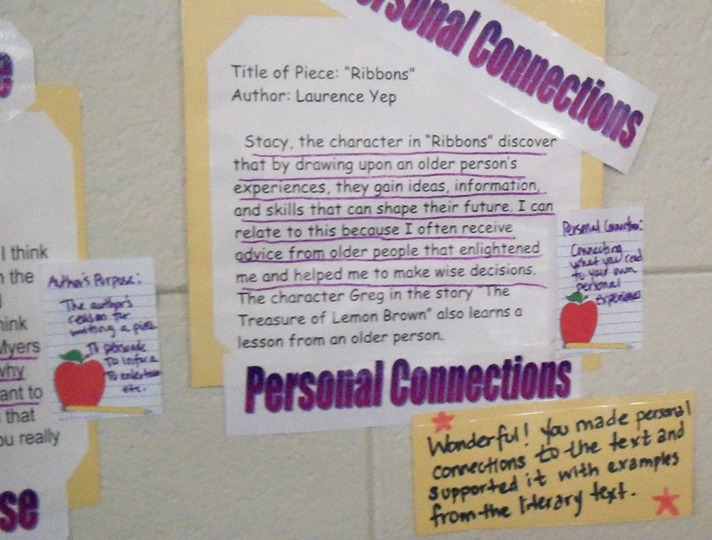 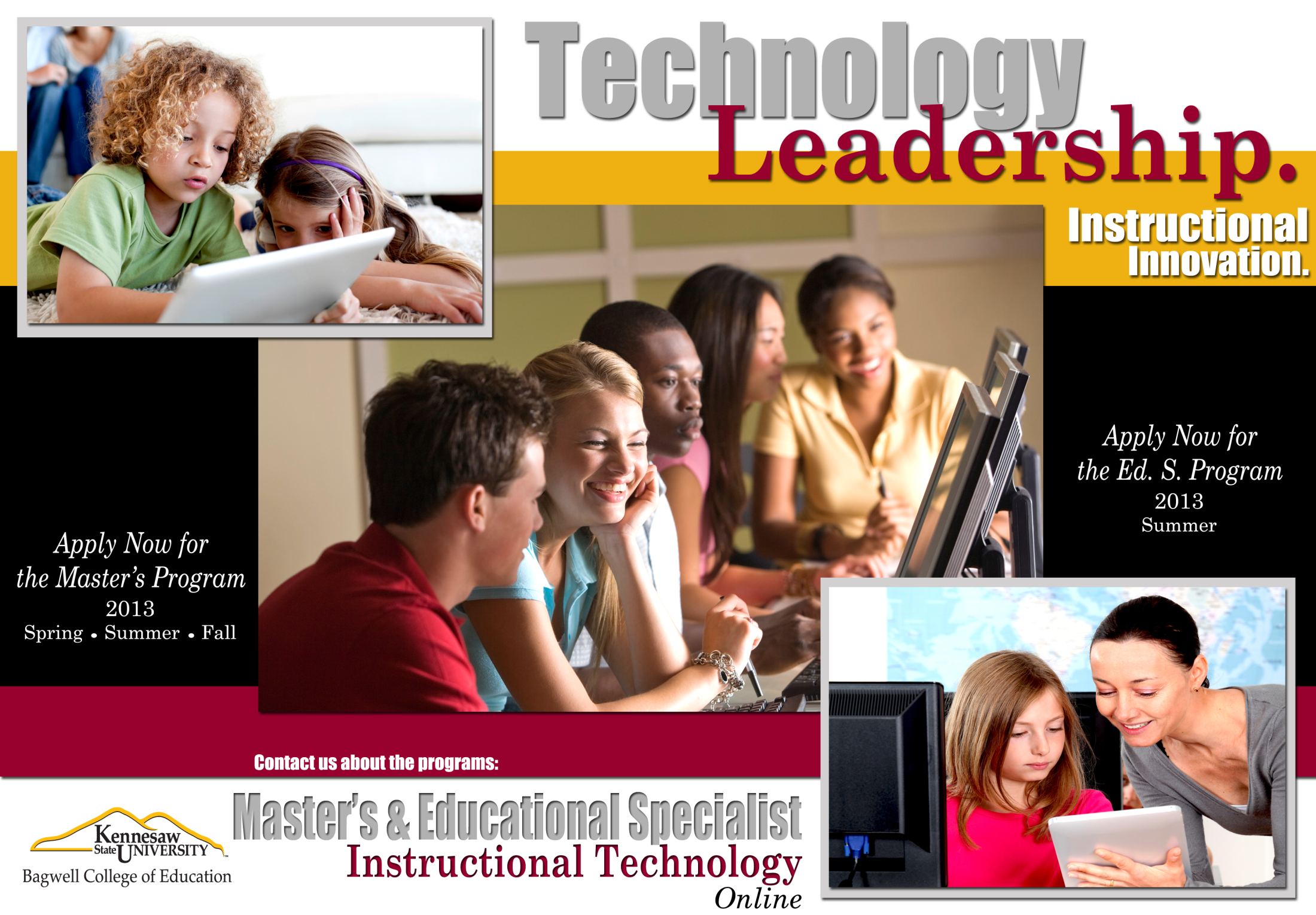 www.kennesaw.edu/iteceds
www.kennesaw.edu/itecmed
www.tinyurl.com/KSU-ItecDegrees